RANCANGAN PENGAJARAN HARIAN
MODUL RANCANGAN PENGAJARAN HARIAN
Guru menayangkan vedio berita pelajar sekolah sesat dalam hutan semasa perkhemahan.
Guru bertanya pelajar tersebut dapat mencari air dan makanan dalam hutan.
Murid menjawab soalan.
Guru memberi situasi lain. 




Murid menjawab soalan.
Guru mengaitkan nya dengan topik hari ini.
Jika anda terperangkap dalam pulau yang tiada air tawar untuk diminum, apayang anda akan lakukan
KAD KERJA
Spray  tin aluminium Milo dengan spray warna hitam.
Lekatkan tin susu pekat dalam tin Milo.
Bentukkan aluminium foil menjadi turas.
Lekatkan foil aluminium di permukaan tin Milo.
Spray penutup tin Milo dan tutup tin tersebut.
BAHAN YANG DIPERLUKAN (BEKAS PENYULINGAN AIR)
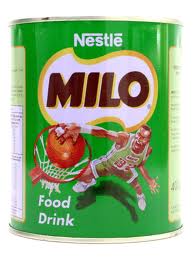 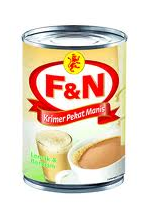 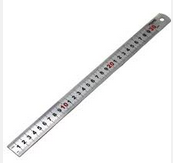 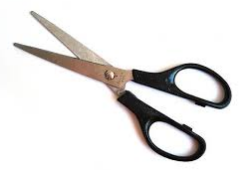 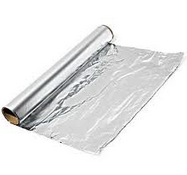 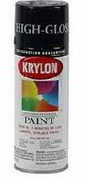 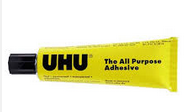 Langkah Penghasilan Projek (BEKAS PENYULINGAN AIR)
Spray  tin alumanium Milo dengan spray warna hitam.








2.   Lekatkan tin susu pekat dalam tin Milo.
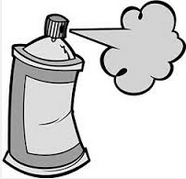 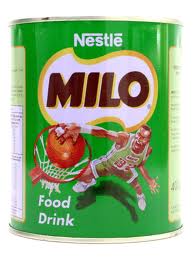 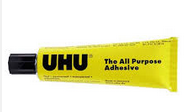 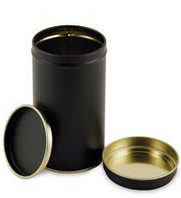 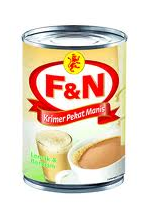 Langkah Penghasilan Projek (BEKAS PENYULINGAN AIR)
Bentukkan alumanium foil menjadi turas.






Lekatkan foil alumanium di permukaan tin Milo.








5. 	Spray penutup tin Milo dan tutup tin tersebut.
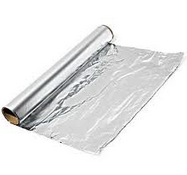 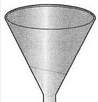 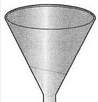 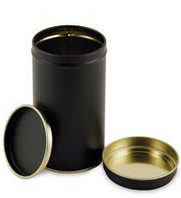 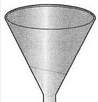